Algebra
Maxim Caby – Helloprof – Ingangsexamen geneeskunde
Inhoud
Wat is Algebra?
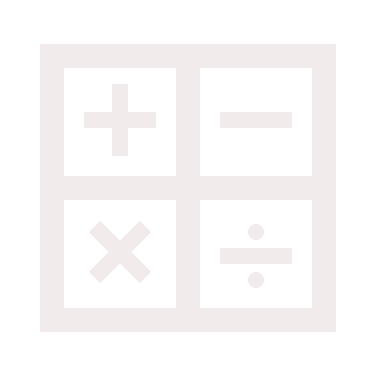 Te kennen leerstof
Belangrijke begrippen
Welke soort oefeningen zijn er?
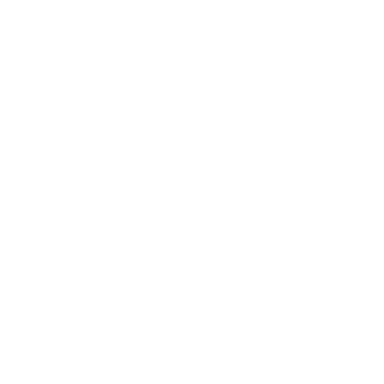 Oefeningen
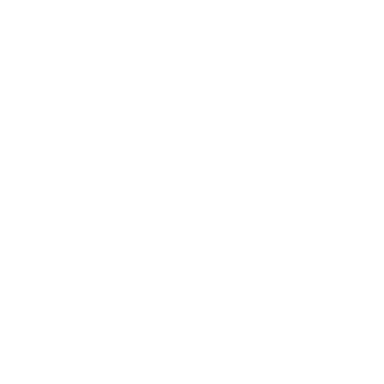 Wat is Algebra?
De tak van de wiskunde die de betrekkingen van door letters en tekens aangeduide grootheden onderzoekt. In de algebra worden getallen voorgesteld door letters en bestaan er allerlei regels die zeggen hoe je met die letters moet rekenen.
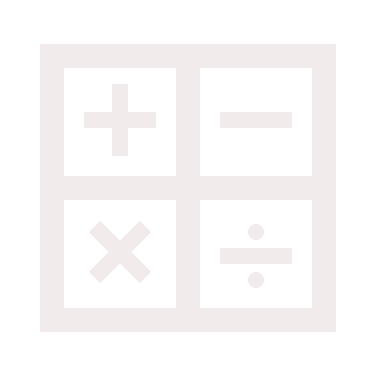 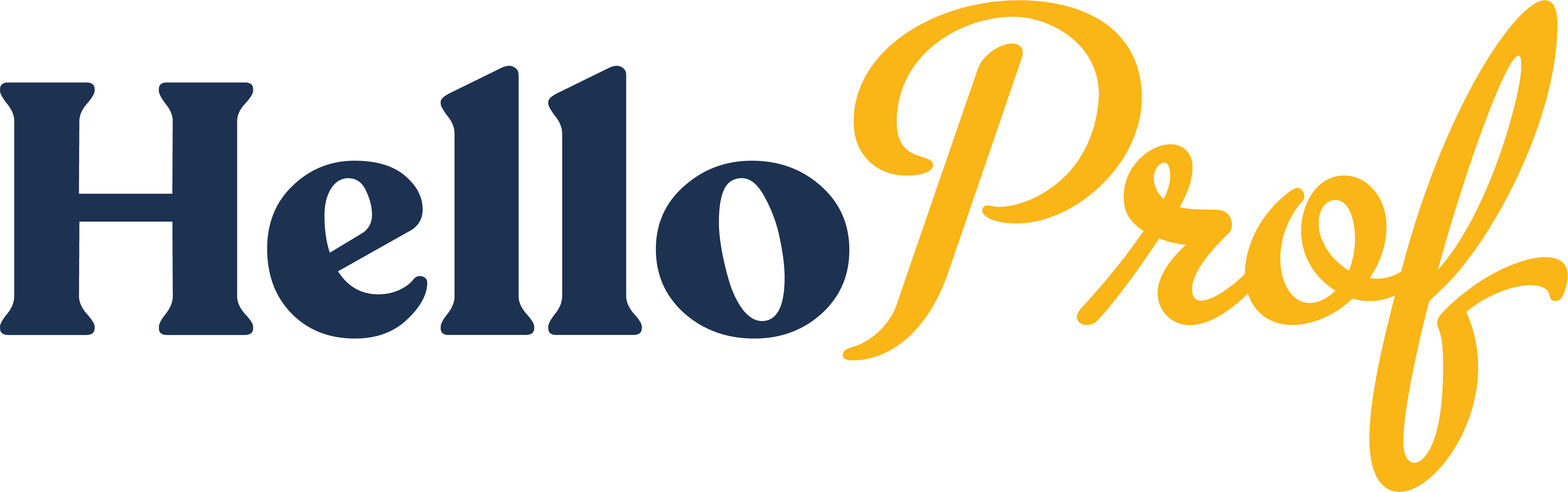 Te kennen leerstof 2024
Bewerkingen met reële getallen en rekenregels 
Rekenen met ongelijkheden en absolute waarden van reële getallen 
Rekenregels van machtsverheffing en logaritme 
Evenredigheid en omgekeerde evenredigheid 
Reële oplossingen van vierkantsvergelijkingen 
Veeltermen met reële coëfficiënten: bewerkingen, ontbinden in factoren, veeltermvergelijkingen 
Stelsels vergelijkingen van de eerste graad met hoogstens drie onbekenden 
Bewerkingen (optelling, aftrekking, vermenigvuldiging) met matrices met hoogstens drie rijen en vier kolommen
Te kennen leerstof 2024
1
5
Bewerkingen 
en rekenregels
Vierkantsvergelijking
2
6
Ongelijkheden
Matrices
3
7
Absolute waardes
Veeltermen
4
8
Machten en logaritmes
Stelsels
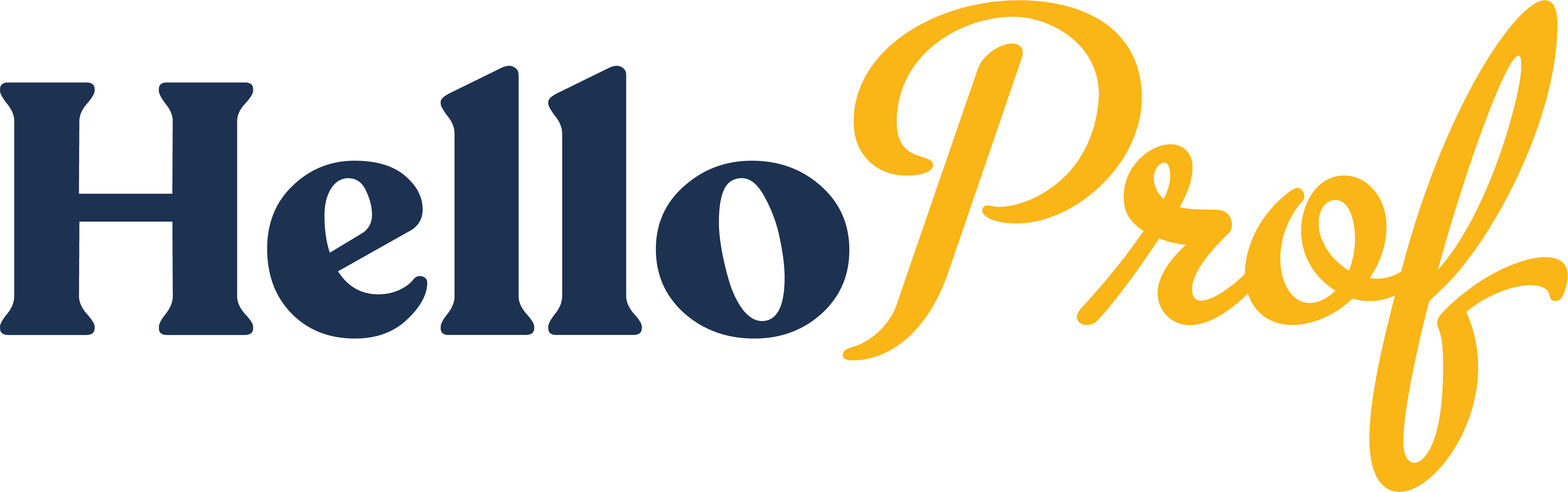 Belangrijkste begrippen
1
Bewerkingen en rekenregels     met reële getallen
Belangrijkste begrippen
2
Ongelijkheden
Belangrijkste begrippen
3
Absolute waardes
Belangrijkste begrippen
4
Logaritmes
Belangrijkste begrippen
5
Vierkantsvergelijking
Belangrijkste begrippen
6
Matrices
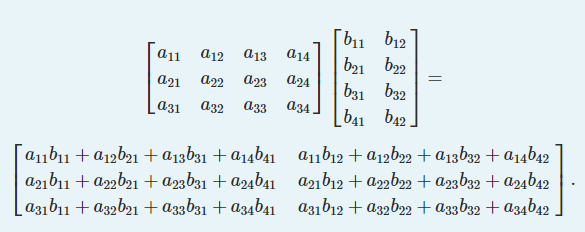 Welke soort oefeningen zijn er?
1
5
Euclidische delingen
Vierkantsvergelijking
2
6
Ongelijkheden
Matrices
3
7
Absolute waardes
Veeltermen
4
8
Machten en logaritmes
Stelsels
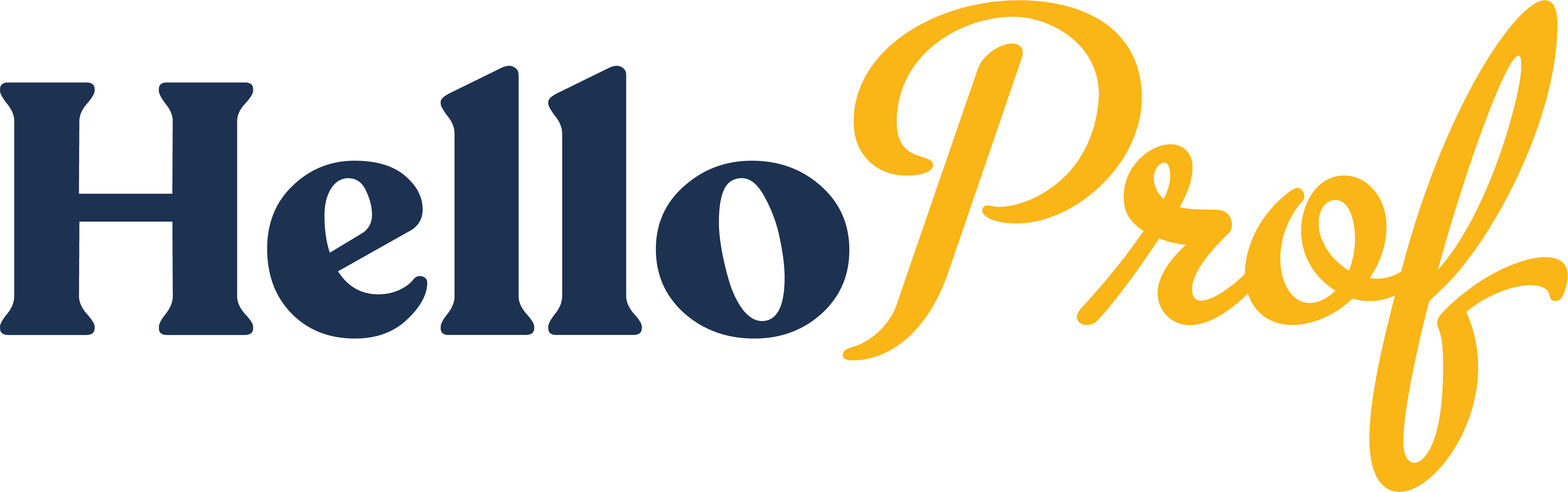 Parameter bepalen
Euclidische delingen
Stelsel oplossen
Gemiddelden
Ongelijkheden en absolute waardes
Matrices
Logartimen en machten
Welke soort oefeningen zijn er?
1
Euclidische deling
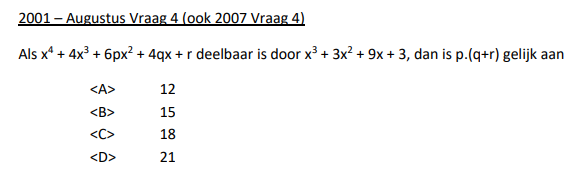 1
Welke soort oefeningen zijn er?
Euclidische deling
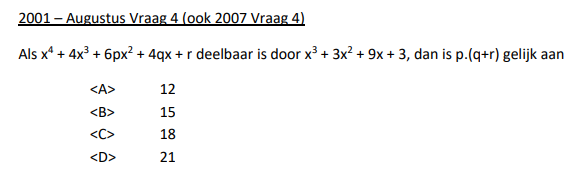 Welke soort oefeningen zijn er?
1
Euclidische deling
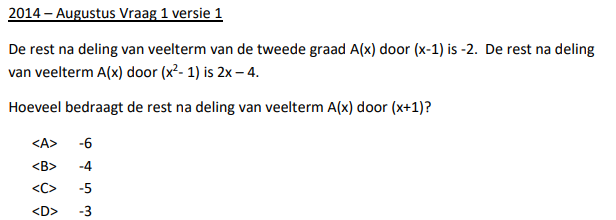 1
Welke soort oefeningen zijn er?
Euclidische deling
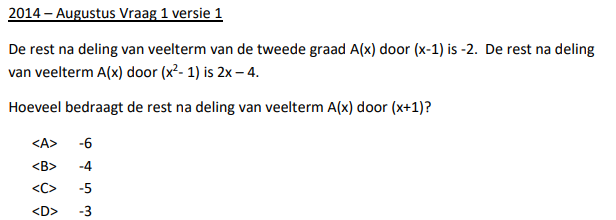 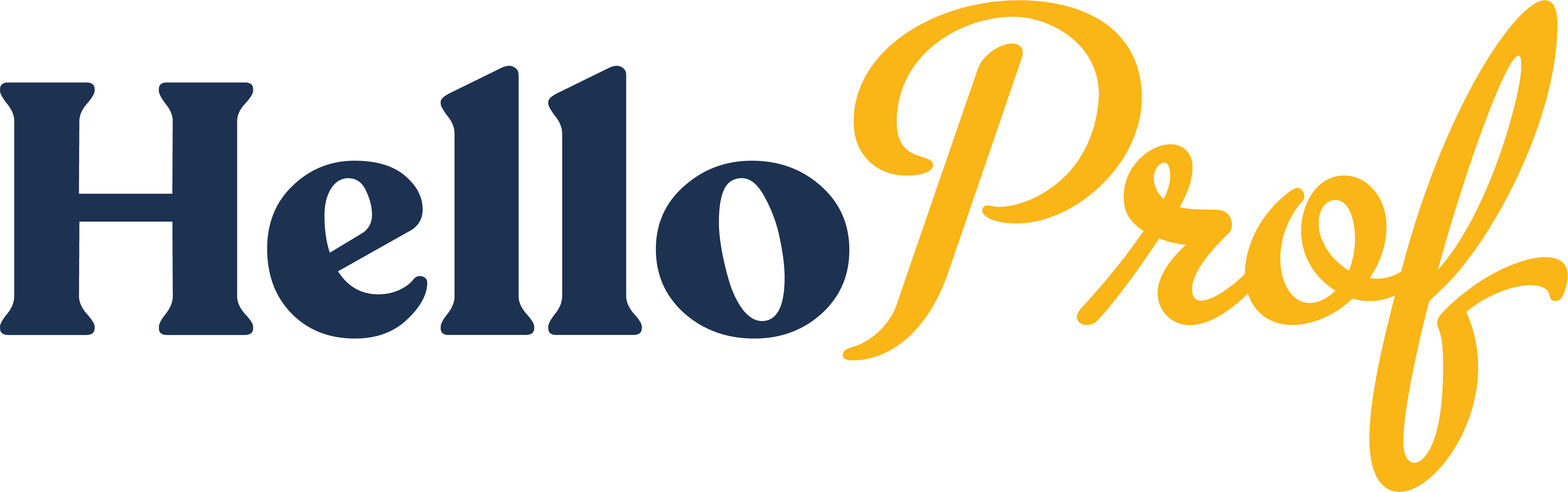 Welke soort oefeningen zijn er?
2
Parameter bepalen
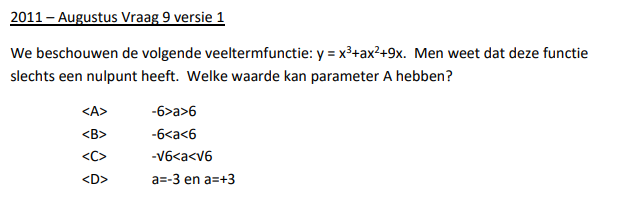 2
Welke soort oefeningen zijn er?
Parameter bepalen
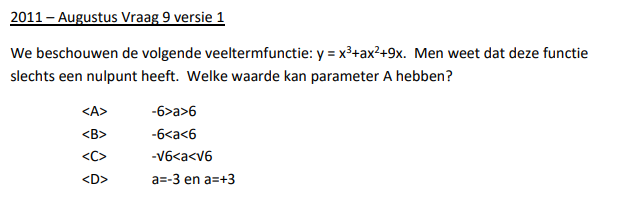 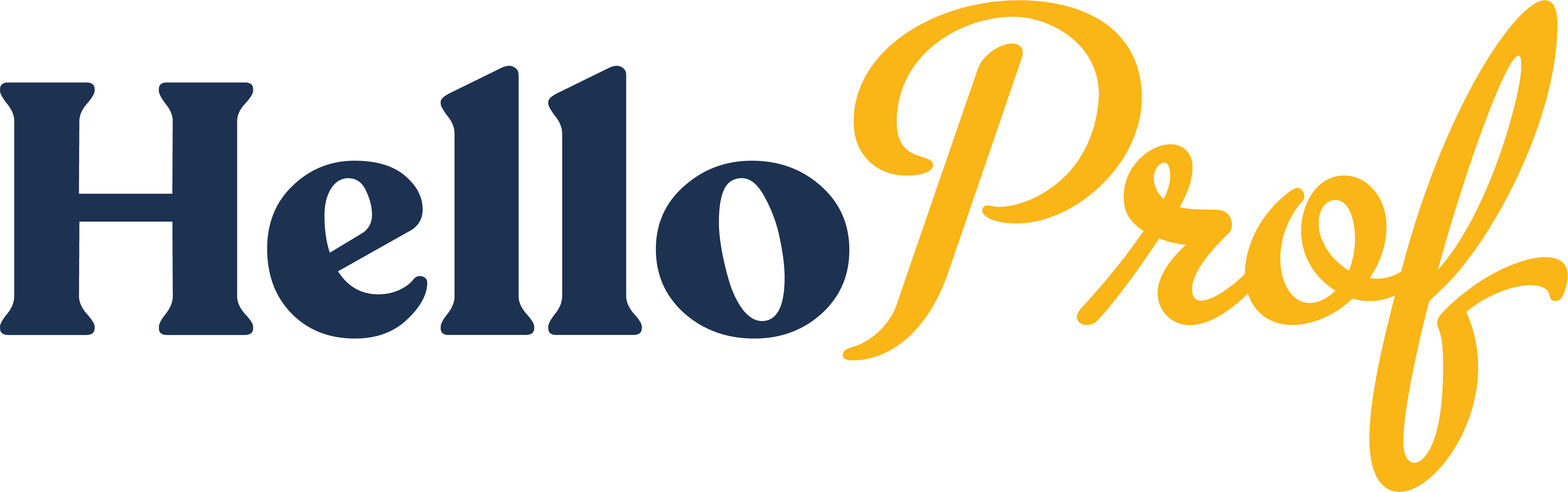 Welke soort oefeningen zijn er?
2
Parameter bepalen
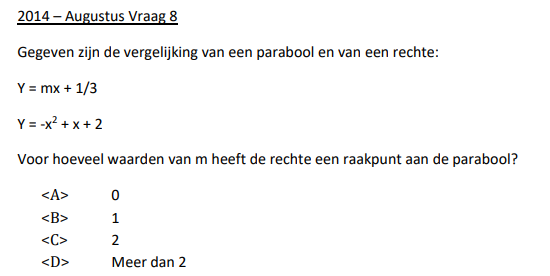 2
Welke soort oefeningen zijn er?
Parameter bepalen
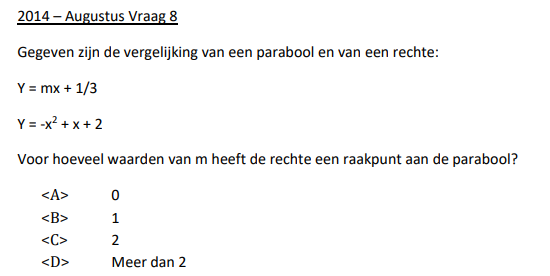 Welke soort oefeningen zijn er?
3
Stelsel oplossen
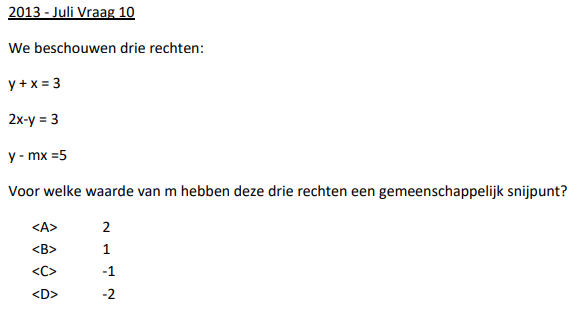 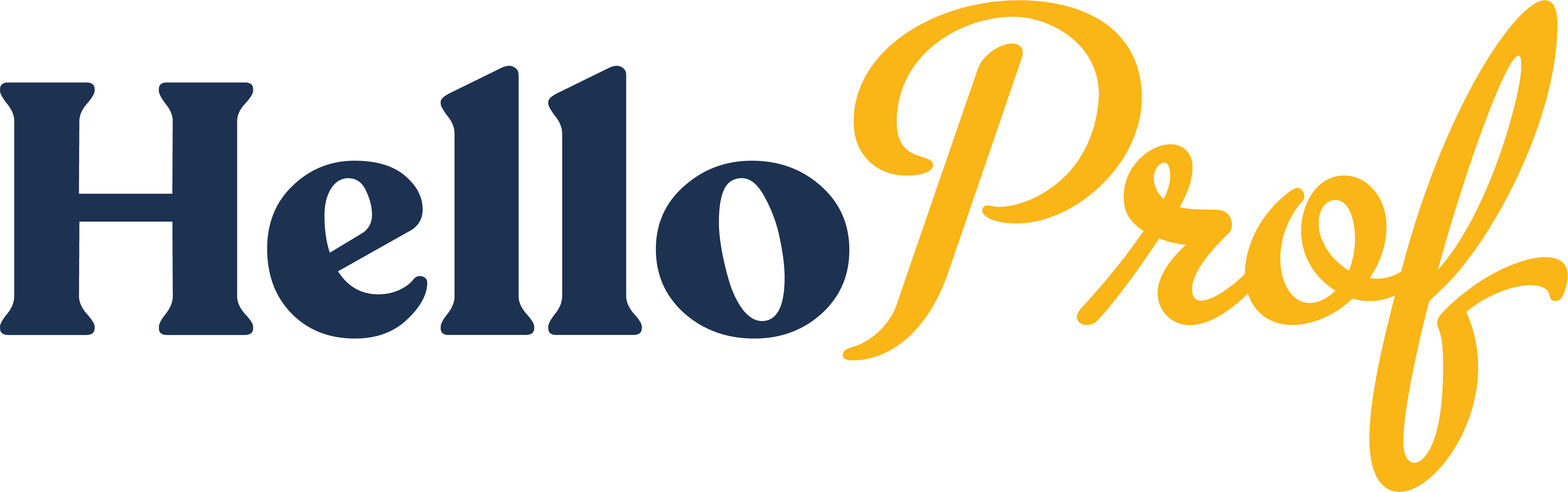 3
Welke soort oefeningen zijn er?
Stelsel oplossen
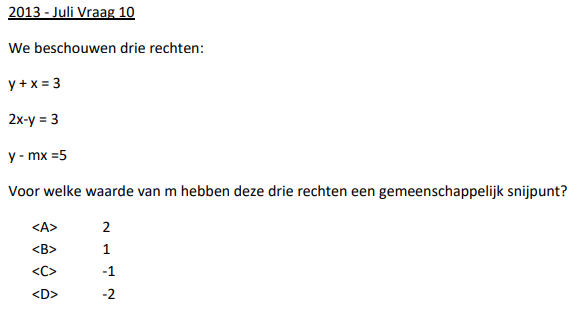 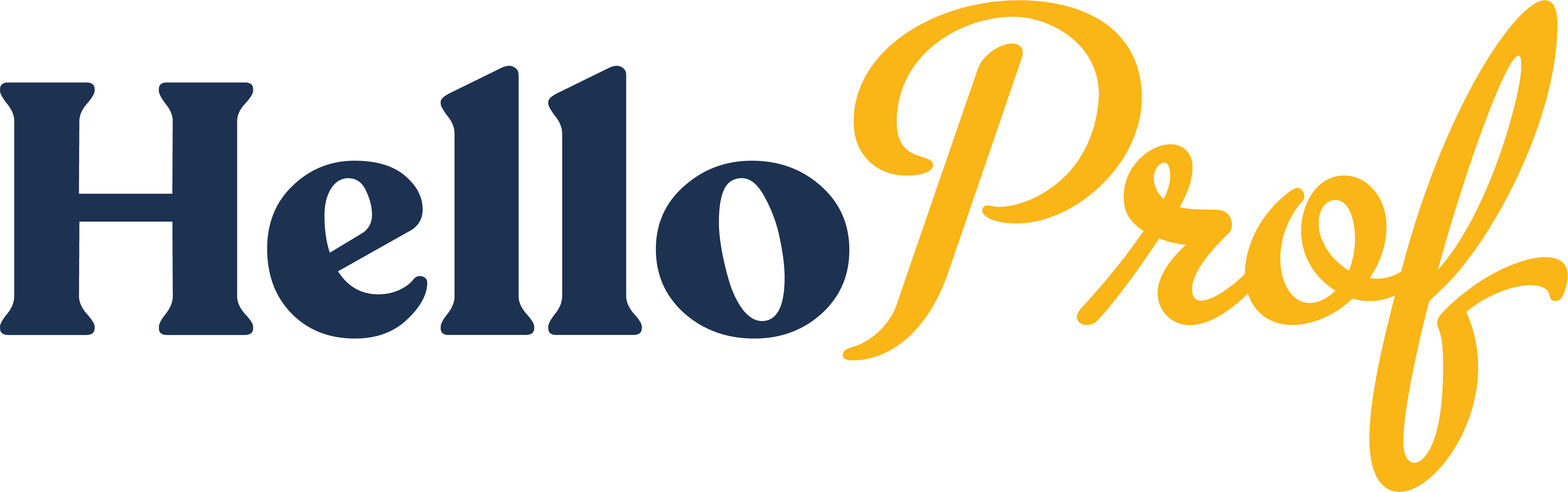 Welke soort oefeningen zijn er?
3
Stelsel oplossen
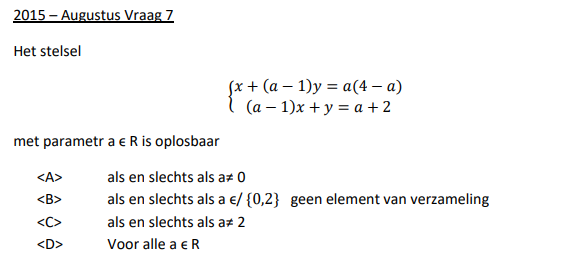 3
Welke soort oefeningen zijn er?
Stelsel oplossen
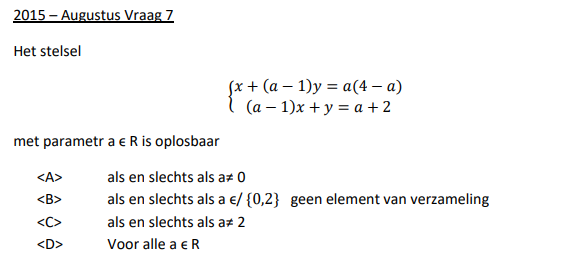 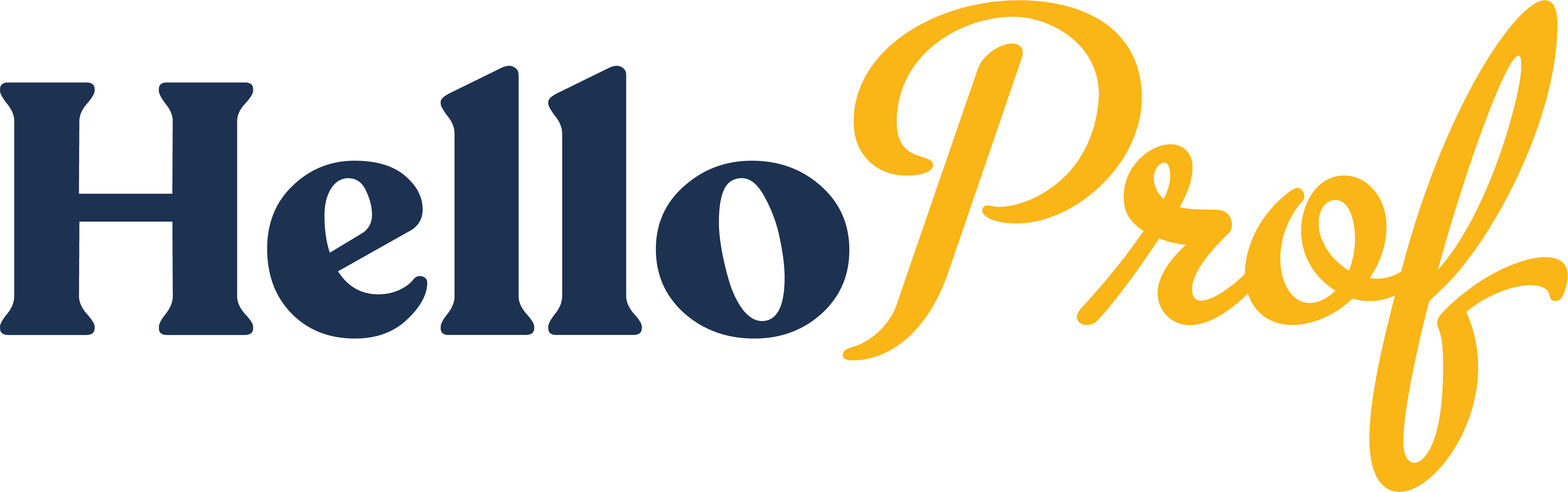 Welke soort oefeningen zijn er?
4
Matrices
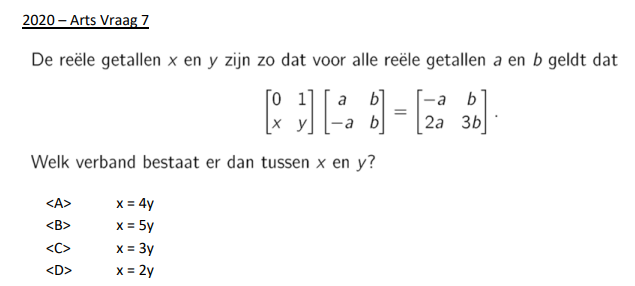 4
Welke soort oefeningen zijn er?
Matrices
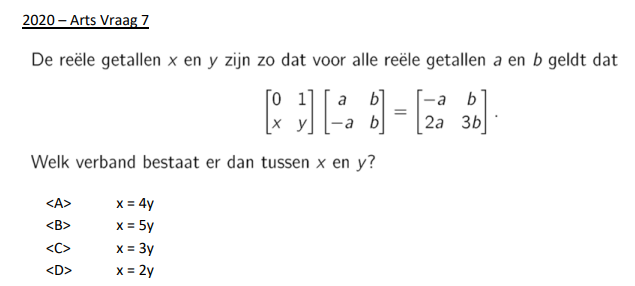 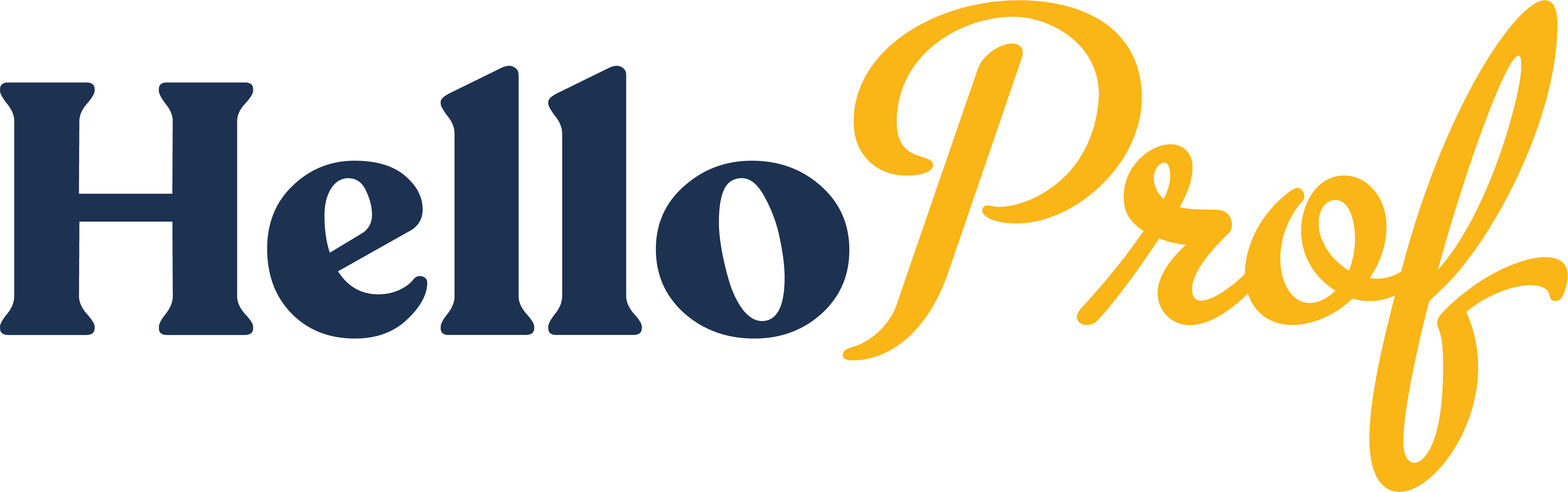 Welke soort oefeningen zijn er?
4
Matrices
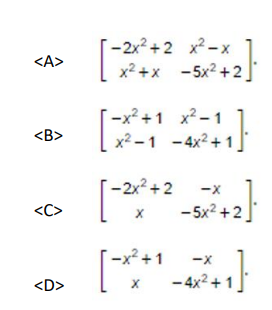 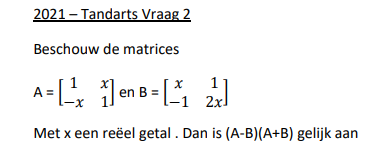 4
Welke soort oefeningen zijn er?
Matrices
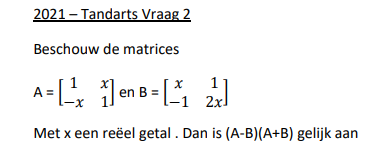 Welke soort oefeningen zijn er?
5
Ongelijkheden en absolute waardes
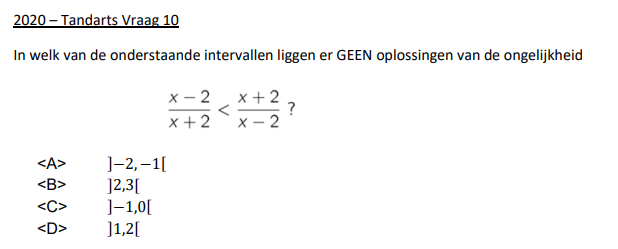 5
Welke soort oefeningen zijn er?
Ongelijkheden en absolute waardes
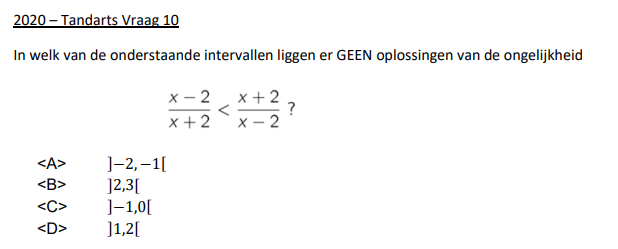 Welke soort oefeningen zijn er?
5
Ongelijkheden en absolute waardes
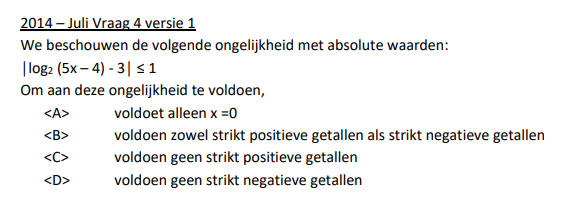 5
Welke soort oefeningen zijn er?
Ongelijkheden en absolute waardes
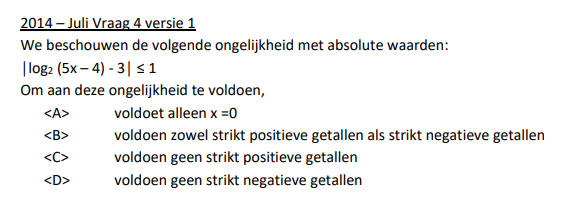 Welke soort oefeningen zijn er?
6
Gemiddelden
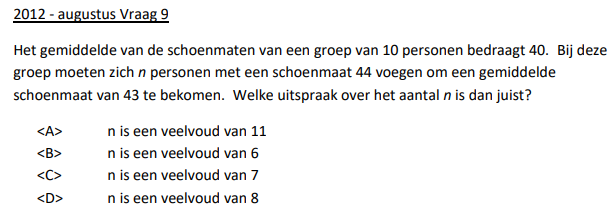 6
Welke soort oefeningen zijn er?
Gemiddelden
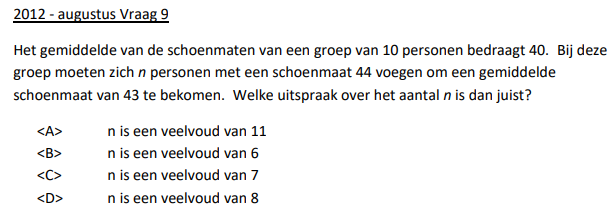 Welke soort oefeningen zijn er?
6
Gemiddelden
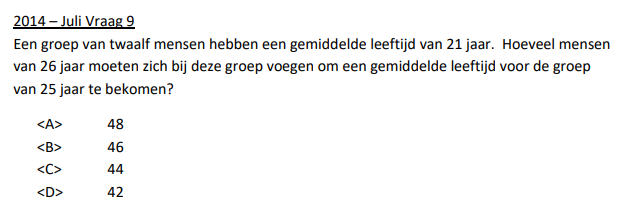 6
Welke soort oefeningen zijn er?
Gemiddelden
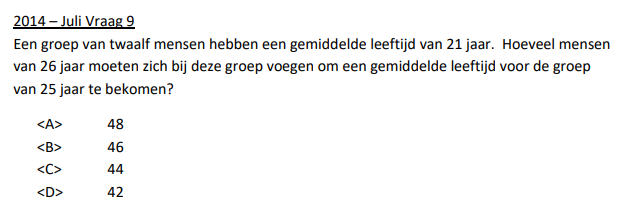 Welke soort oefeningen zijn er?
7
Logaritmes en machten
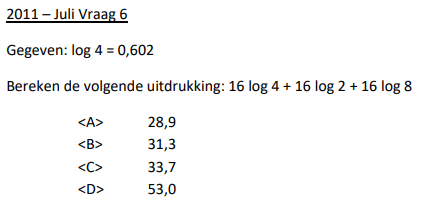 7
Welke soort oefeningen zijn er?
Logaritmes en machten
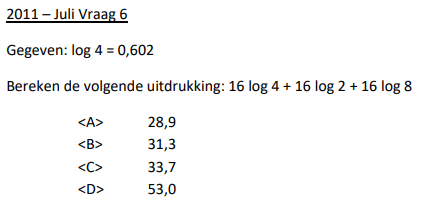 Welke soort oefeningen zijn er?
Logaritmes en machten
7
Logaritmes en machten
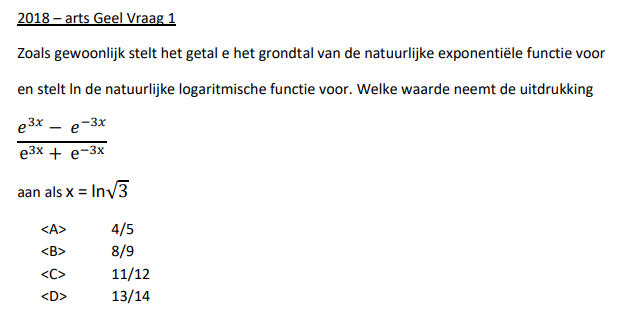 7
Welke soort oefeningen zijn er?
Logaritmes en machten
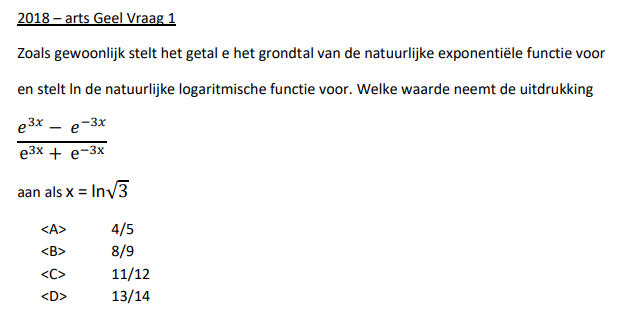